ГЕОФИЗИКА
И
ФИЗИКА ПЛАНЕТ

(вводные лекции)
КОСМИЧЕСКИЕ 
ОКРЕСТНОСТИ 
ЗЕМЛИ – МУЗЕЙРОЖДЕНИЯ И ЭВОЛЮЦИИПЛАНЕТ
Согласно современным данным NASA-CNEOS  обнаружено
более  15 000 астероидов и метеороидов
сближающихся с Землей
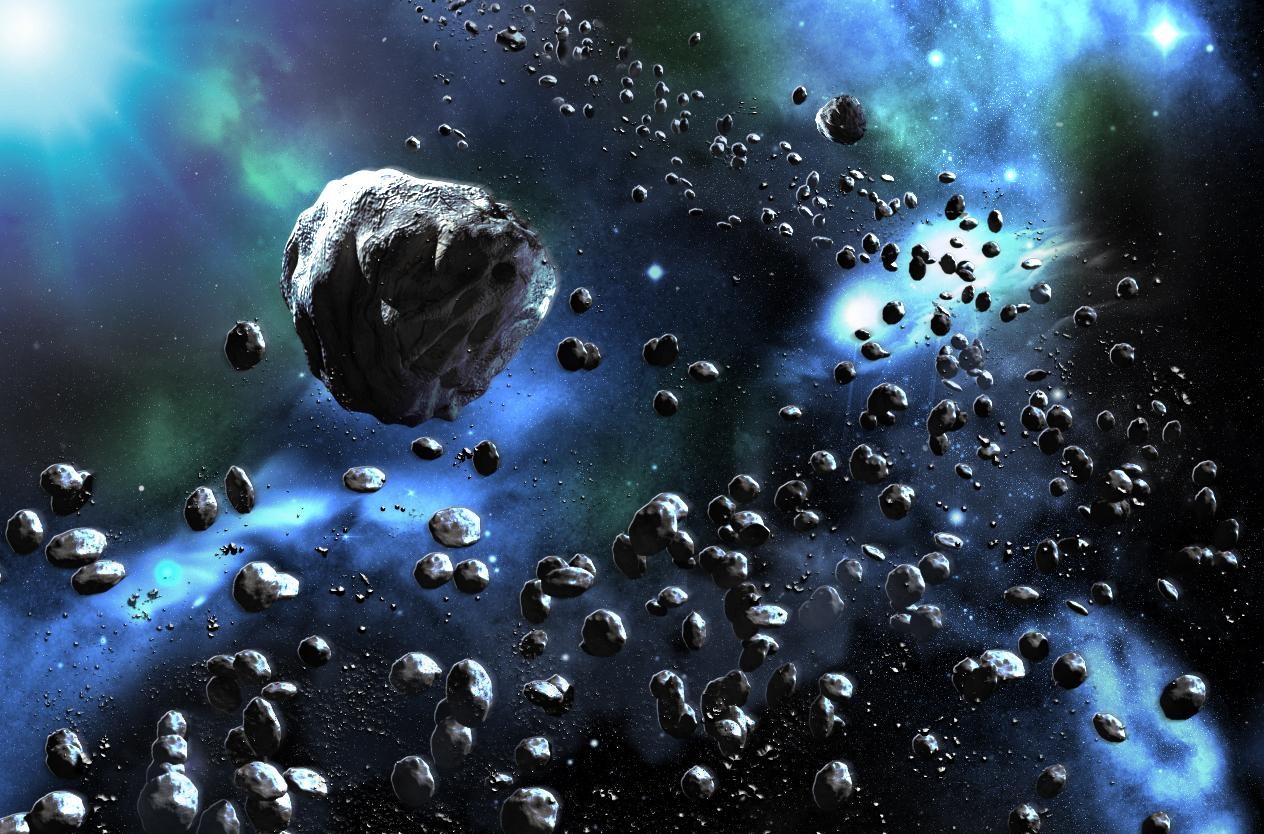 В 2018 году найден старейший метеорит в истории Солнечной
системы.
Возраст находки 
оценивают в 4,565 млрд.    лет. Метеориту почти столько же лет, сколько самой Солнечной системе.
Объект NWA 11119, скорее всего, является осколком древней протопланеты, которая погибла, едва сформировавшись. 
Одновременно эта
находка указывает на
время самого раннего
вулканизма в
Солнечной системе.

Университет Нью-Мексико
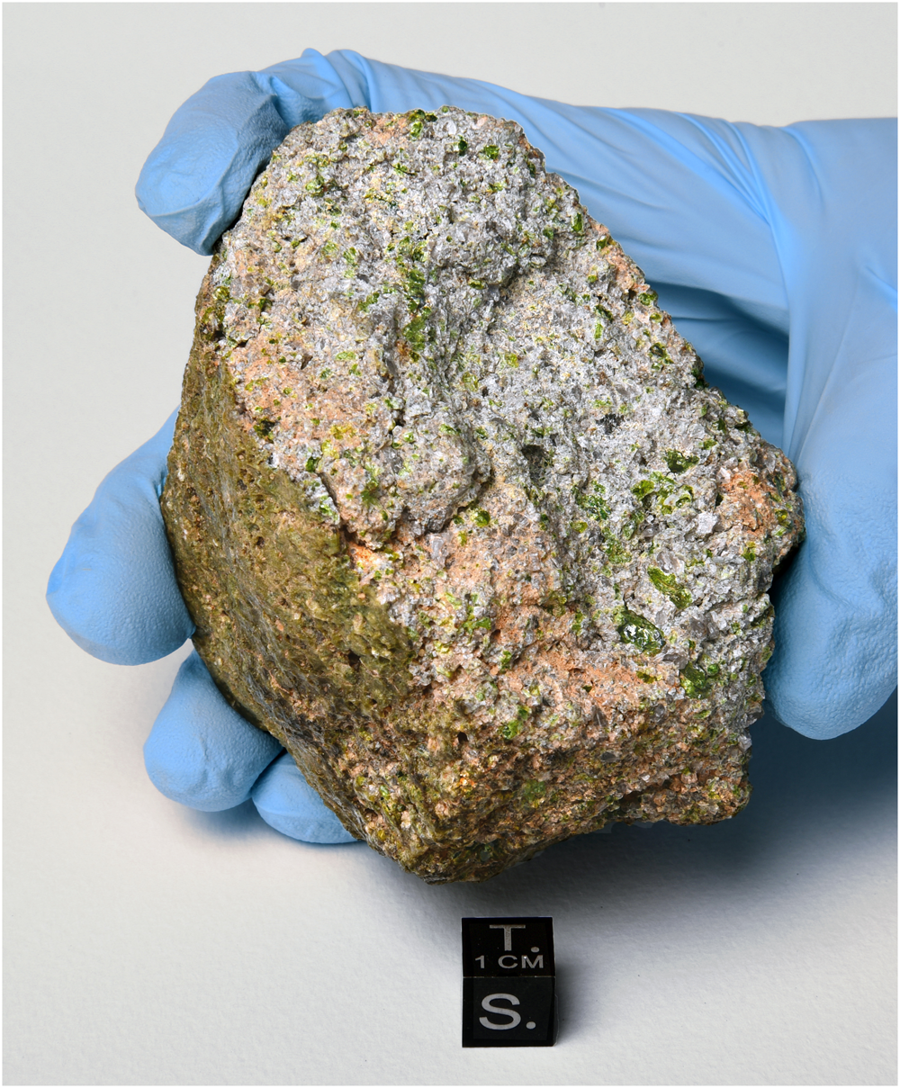 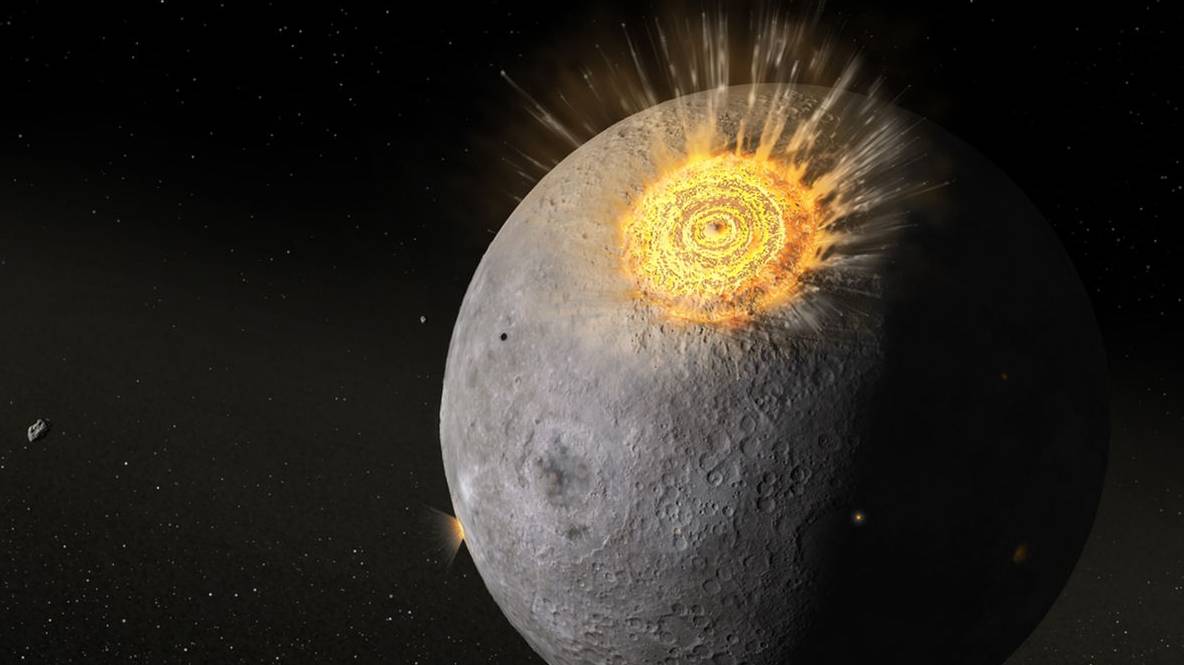 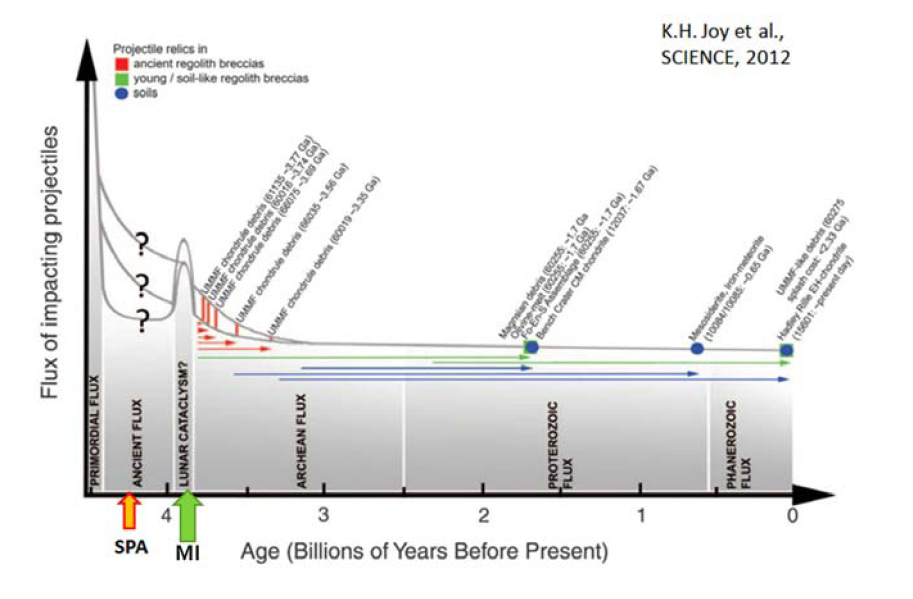 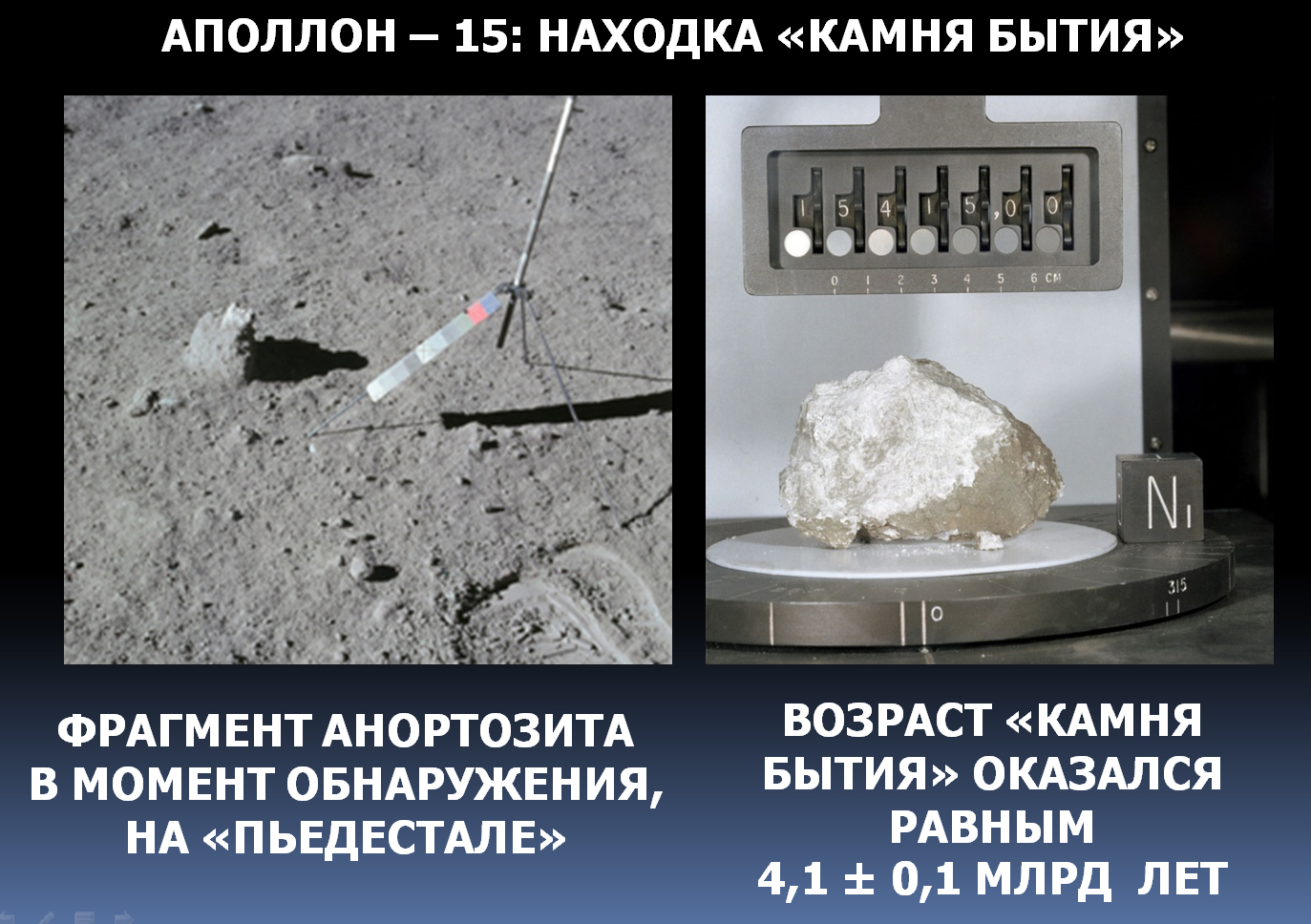 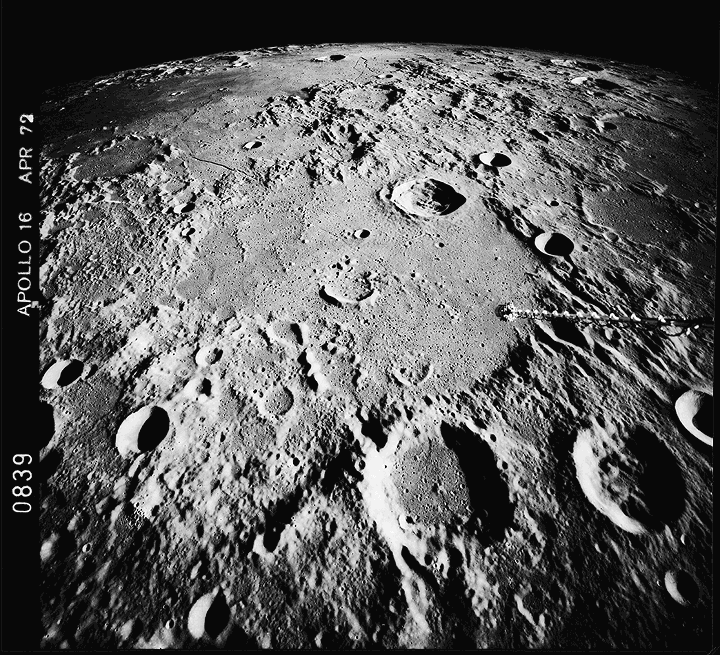 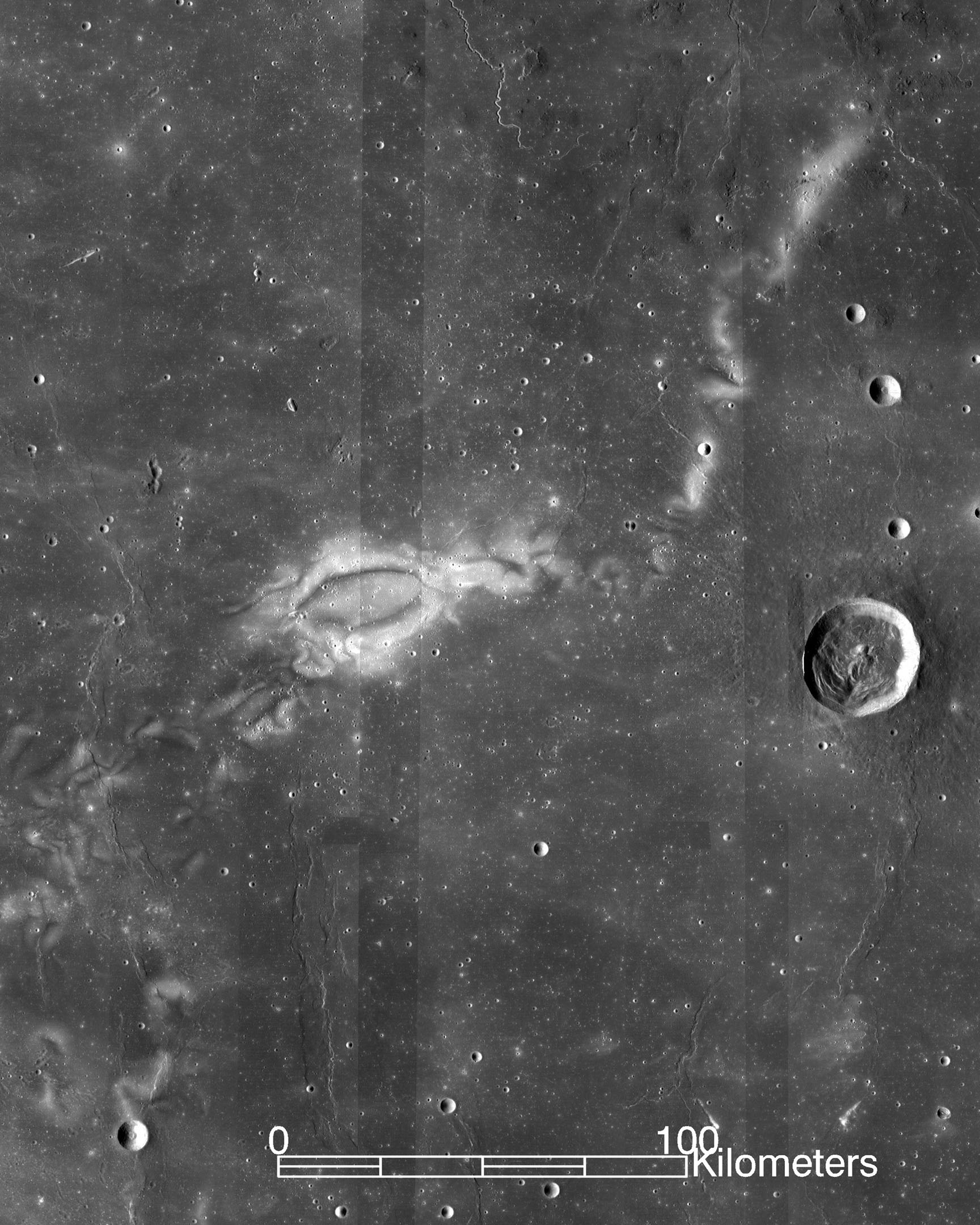 ЗАГАДОЧНЫЕ
ДИФФУЗНЫЕ СТРУКТУРЫ
НА ПОВЕРХНОСТИ
ЛУНЫ

Снимок  ЛРО
Образование
РЕЙНЕР -ГАММА
ДИФФУЗНАЯ СТРУКТУРА РЕЙНЕР-ГАММА
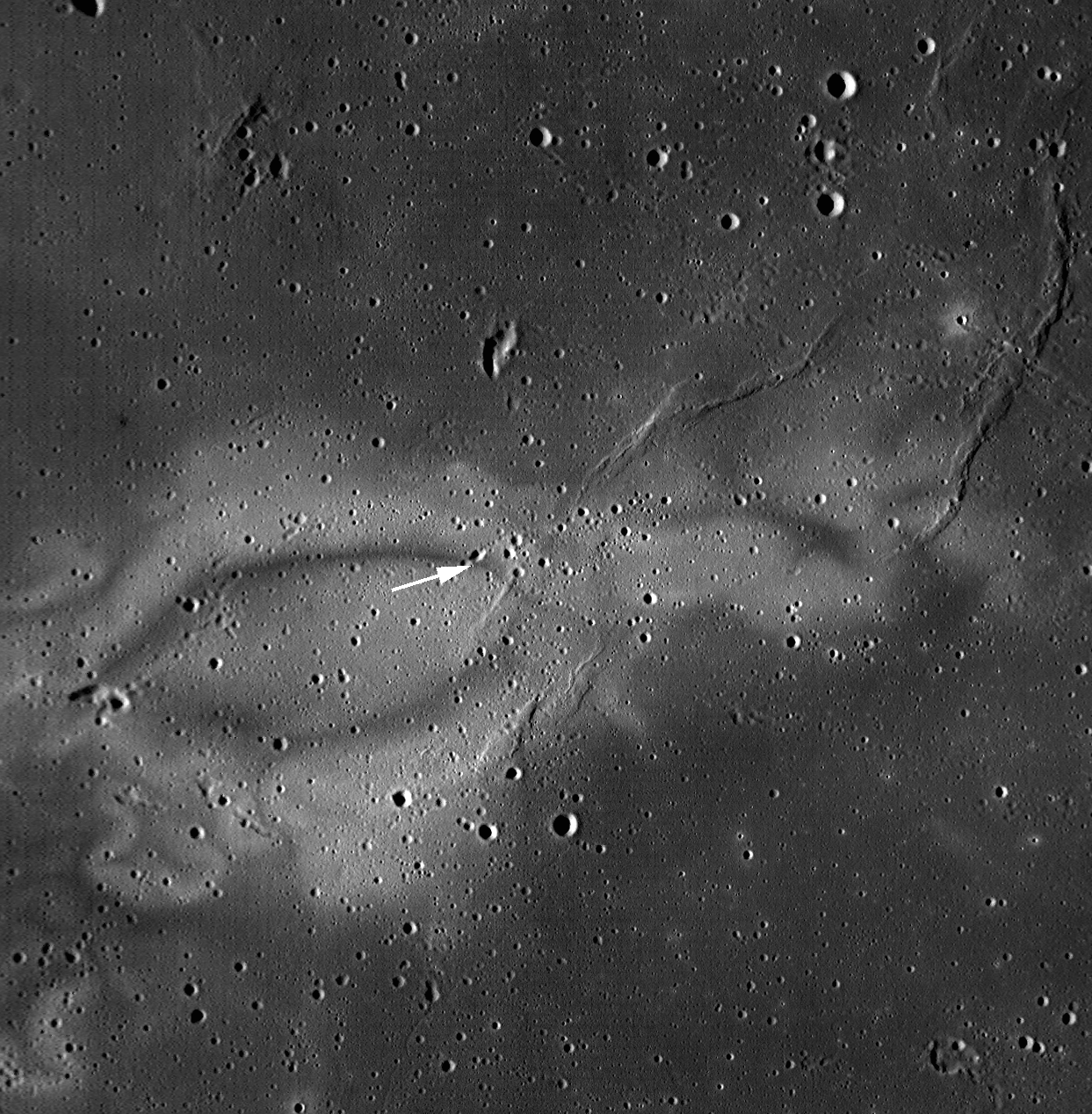 снимок
ЛРО
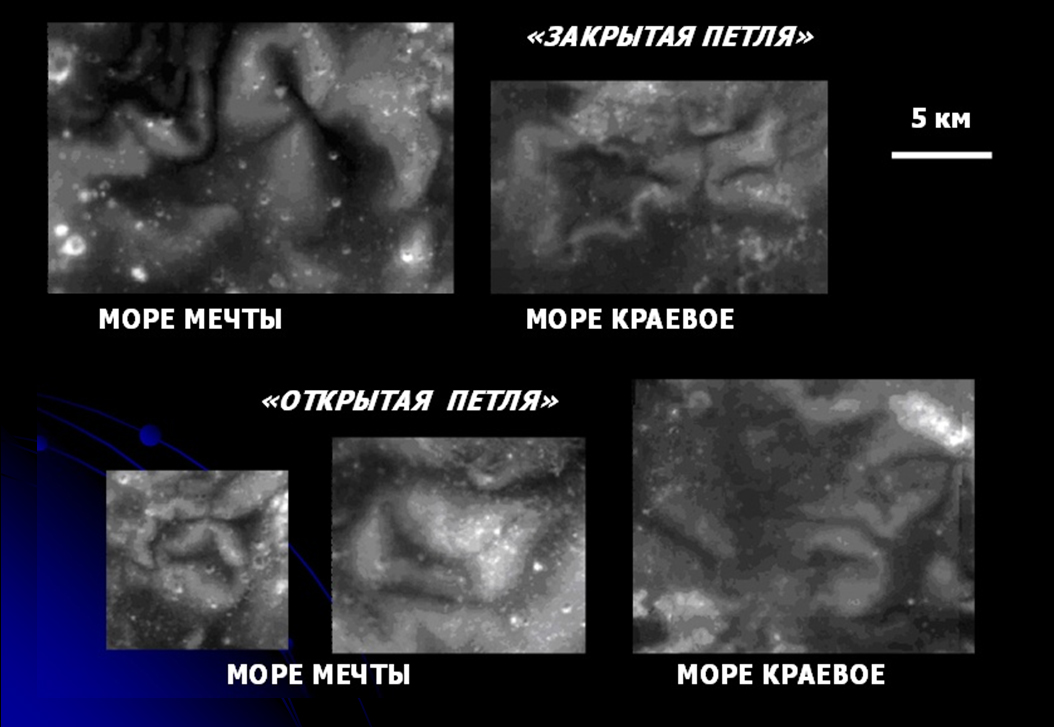 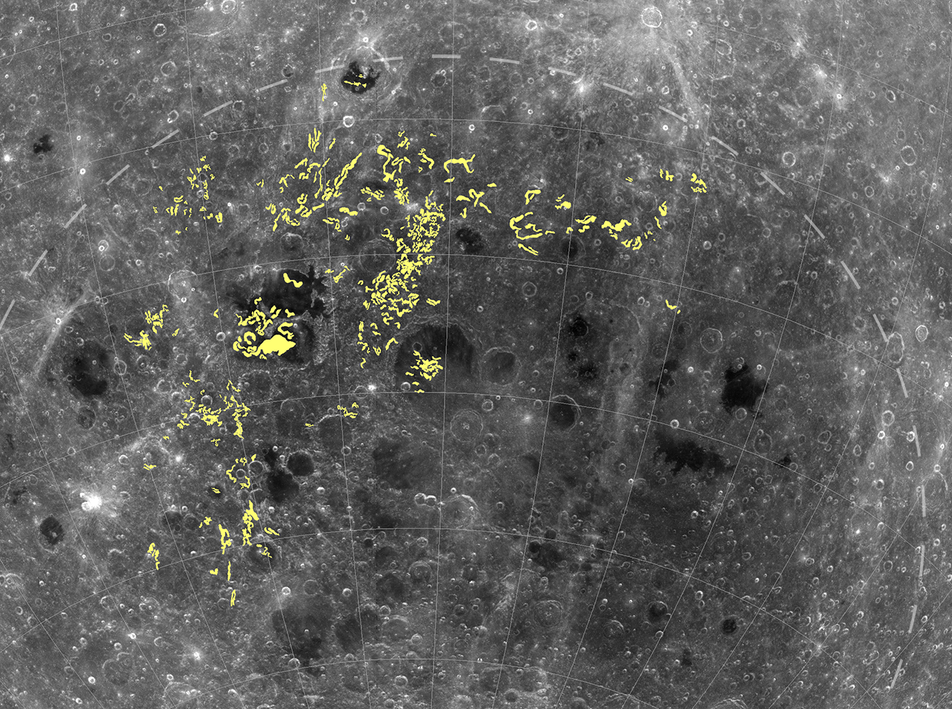 НА ЛУНЕ ОБНАРУЖЕНО БОЛЕЕ 100 ДИФФУЗНЫХ СТРУКТУР
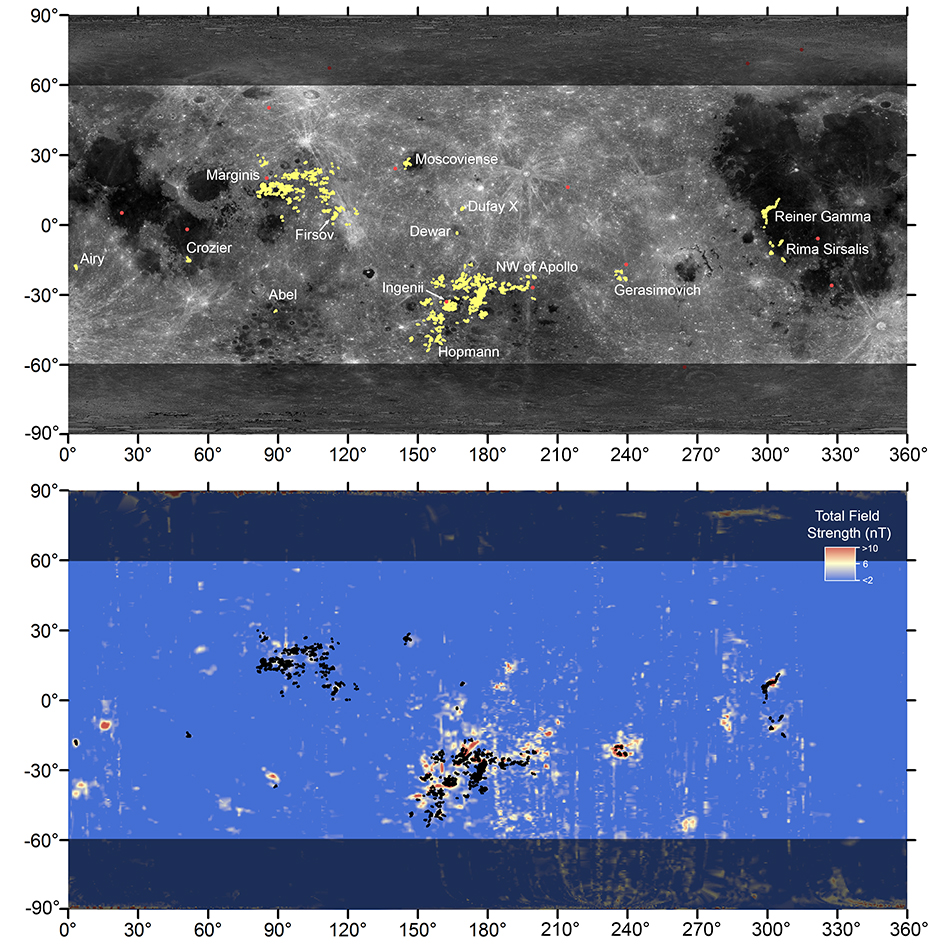 ДИФФУЗНЫЕ
СТРУКТУРЫ – 
МАГНИТНЫЕ
АНОМАЛИИ
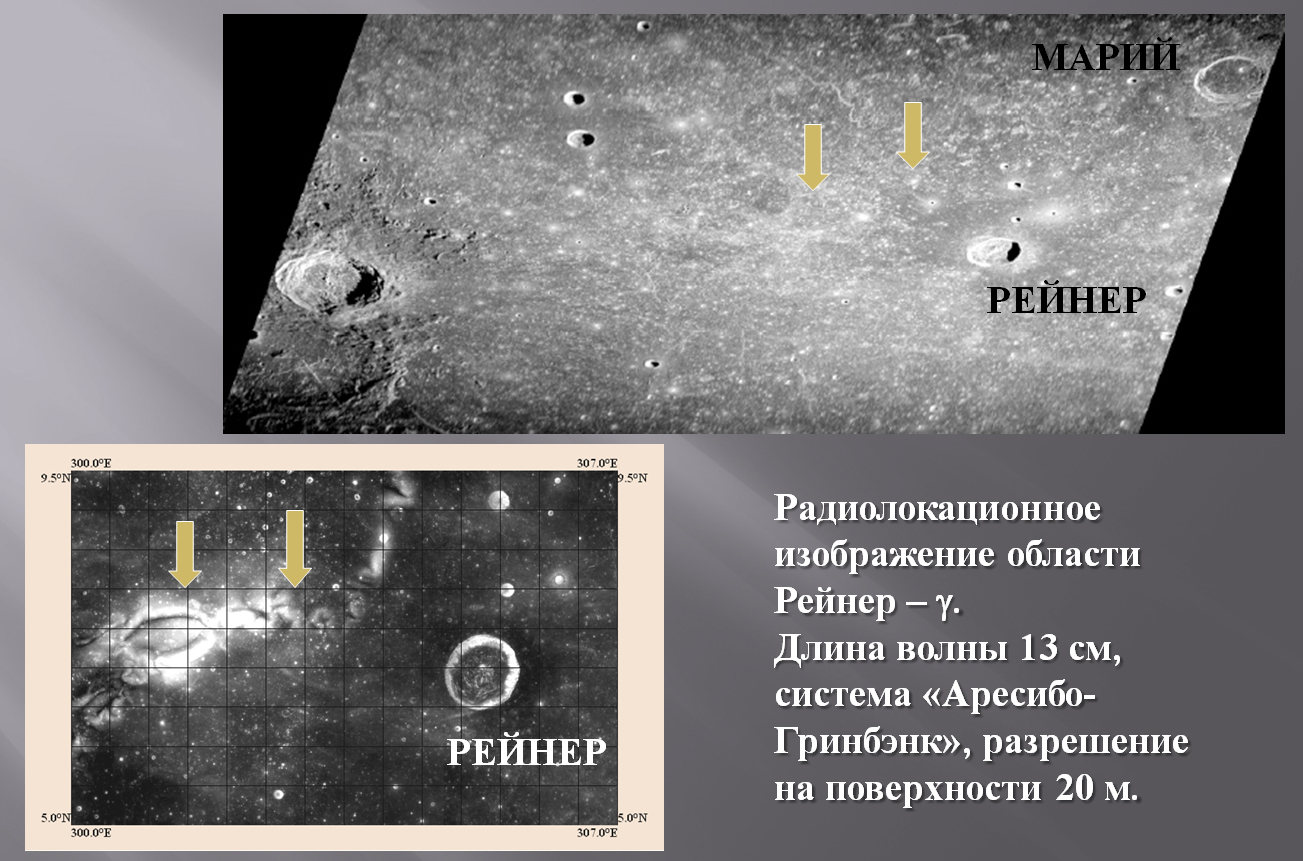 ДИФФУЗНЫЕ СТРУКТУРЫ – ПОВЕРХНОСТНЫЕ ОБРАЗОВАНИЯ
ДИФФУЗНАЯ СТРУКТУРА РЕЙНЕР-ГАММА
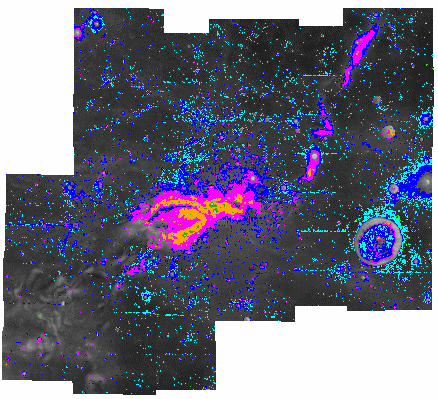 ГАИШ – Пик дю МИДИ
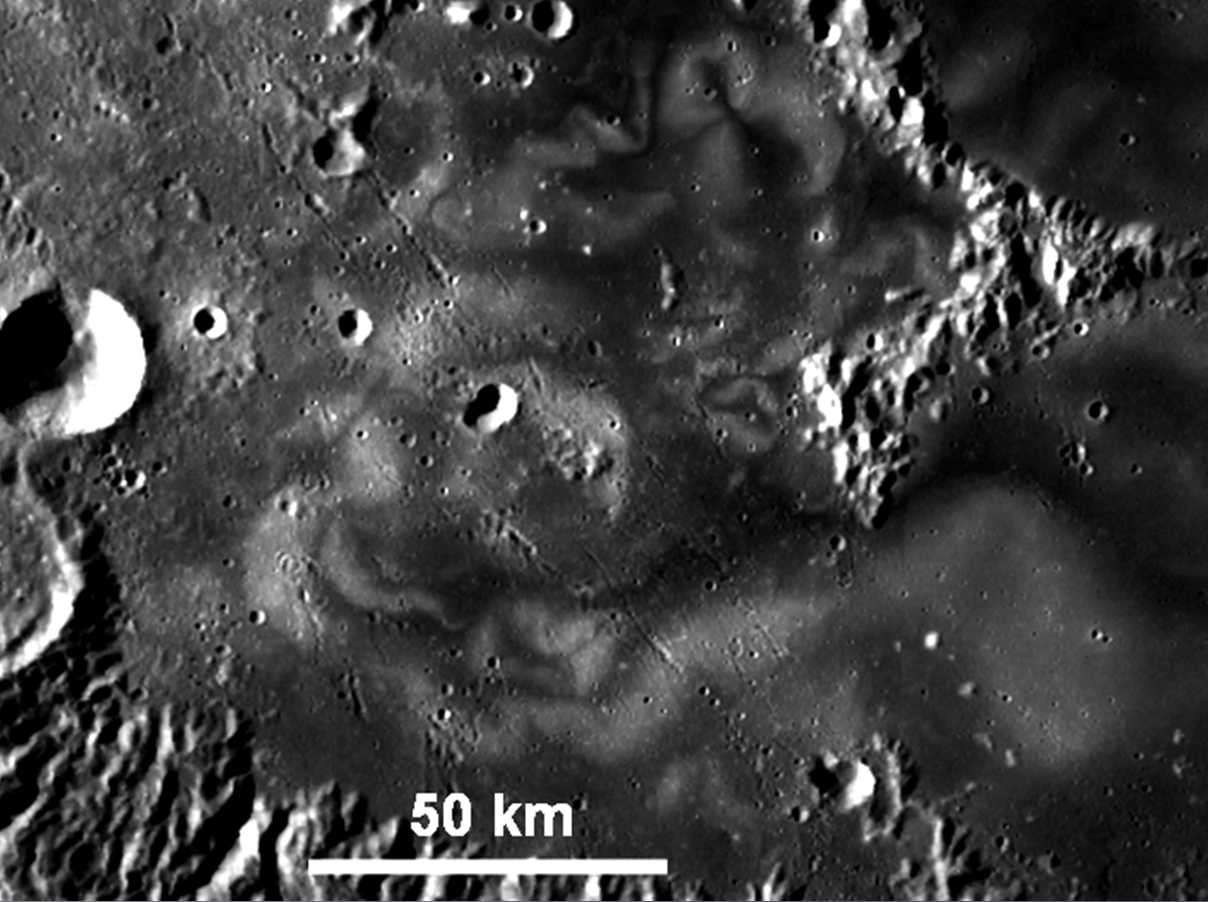 ВОЗРАСТ ДИФФУЗНЫХ СТРУКТУР  ОКОЛО 10 МЛН. ЛЕТ (!)
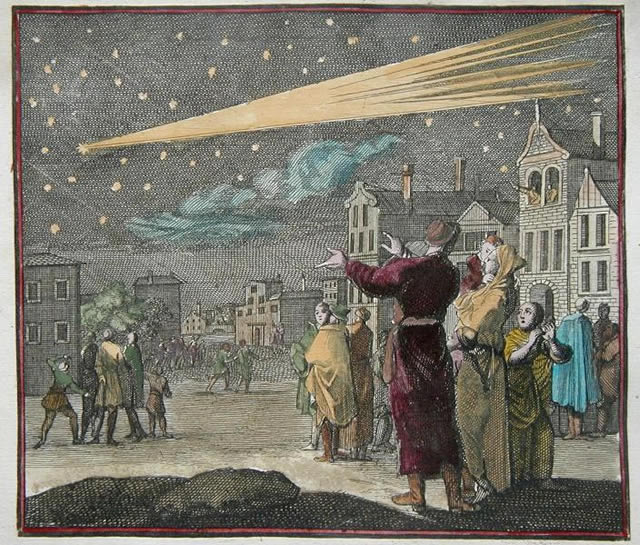 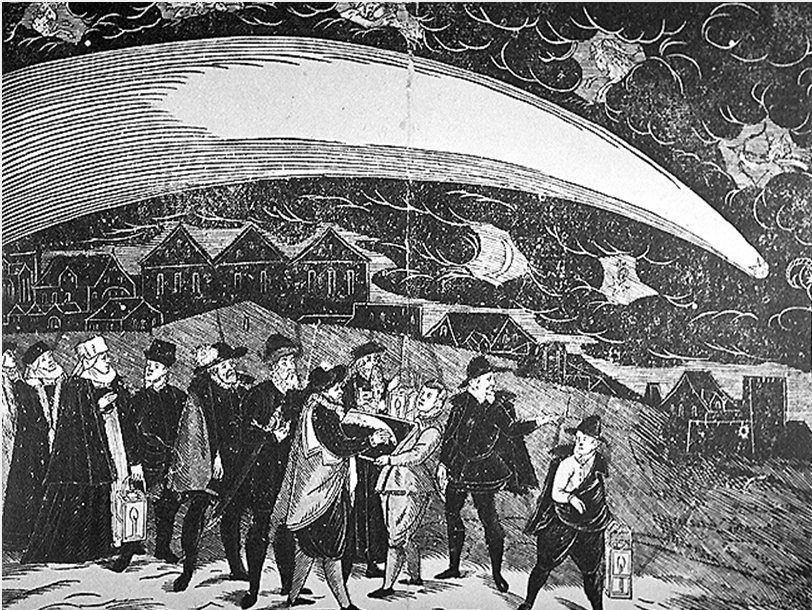 КОМЕТА 1577 ГОДА
КОМЕТА  ХЕЙЛА – БОППА  1997 ГОДА
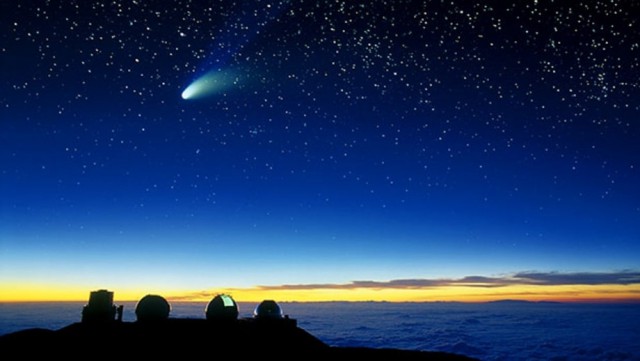 НАБЛЮДАЕМЫЕ ДИФФУЗНЫЕ СТРУКТУРЫ – 
СЛЕДЫ НЕДАВНИХ ПАДЕНИЙ КОМЕТ
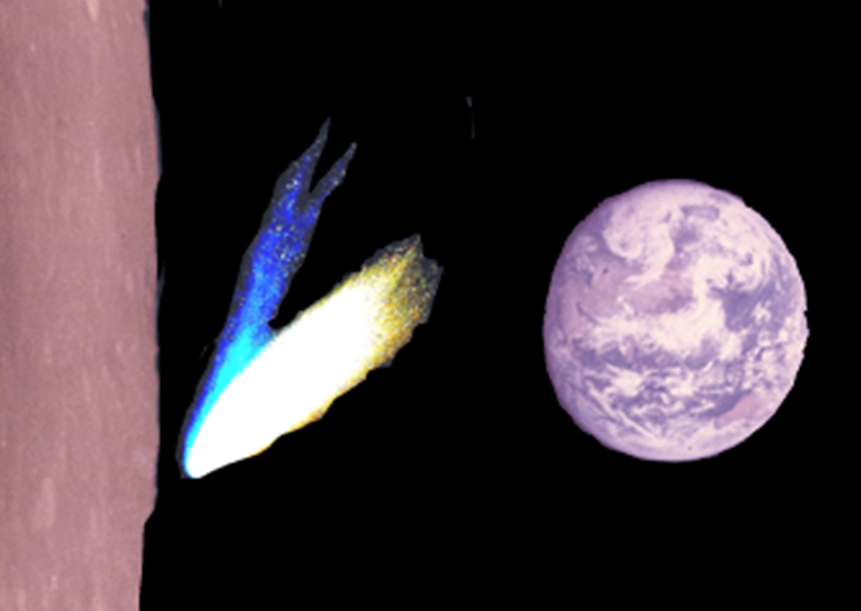 ЗАГАДКА  БАССЕЙНА  «ЮЖНЫЙ ПОЛЮС - ЭЙТКЕН»
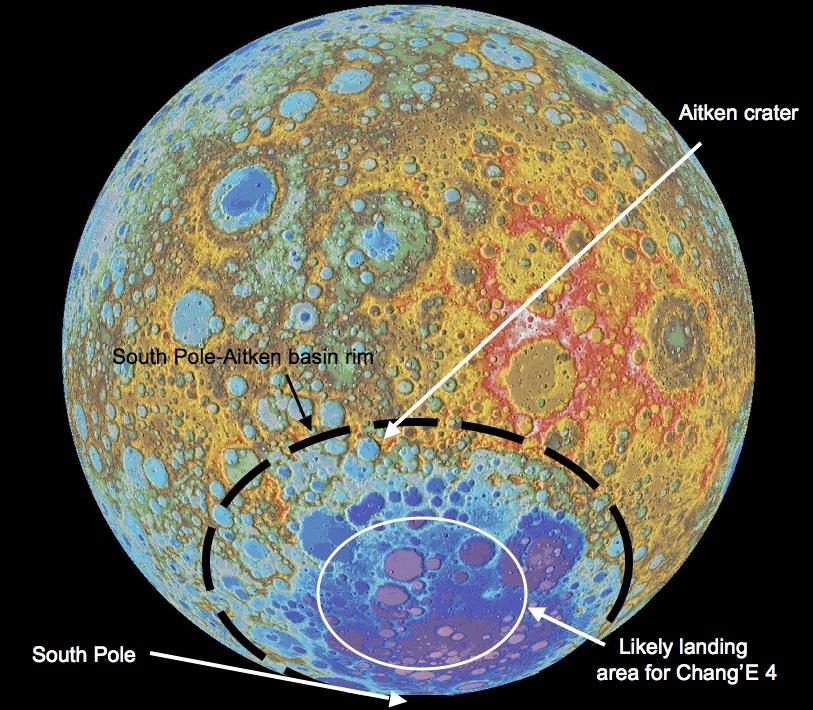 ЮЖНЫЙ  ПОЛЮС - ЭЙТКЕН
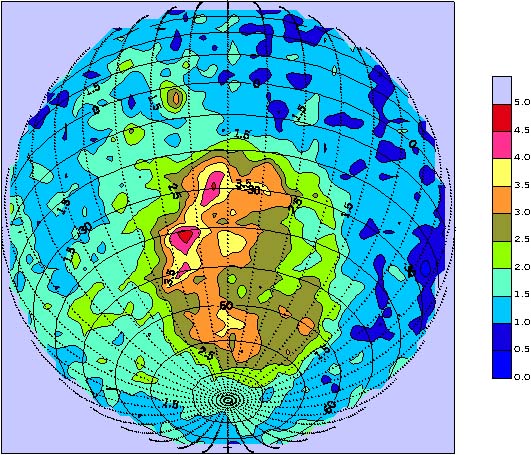 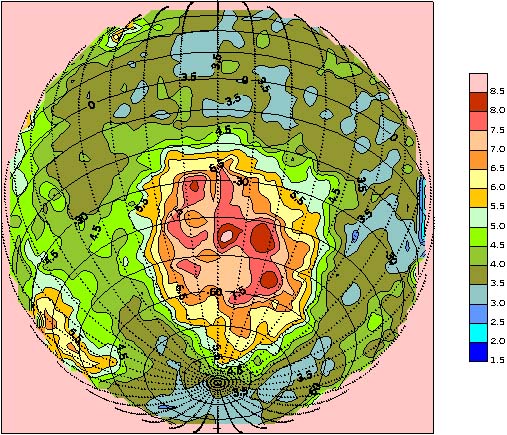 РАСПРЕДЕЛЕНИЕ
ЖЕЛЕЗА
РАСПРЕДЕЛЕНИЕ  ТОРИЯ
ЮЖНЫЙ  ПОЛЮС - ЭЙТКЕН
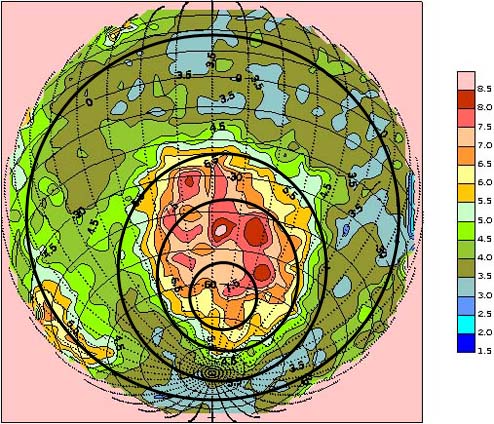 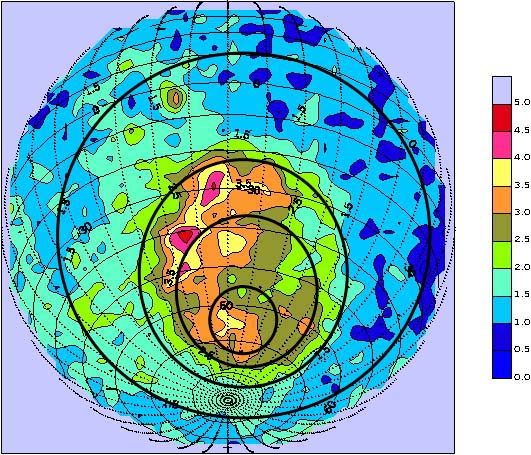 РАСПРЕДЕЛЕНИЕ
ЖЕЛЕЗА
РАСПРЕДЕЛЕНИЕ  ТОРИЯ
ВНЕШНЕЕ  КОЛЬЦО  БАССЕЙНА  «ЮЖНЫЙ ПОЛЮС – ЭЙТКЕН»
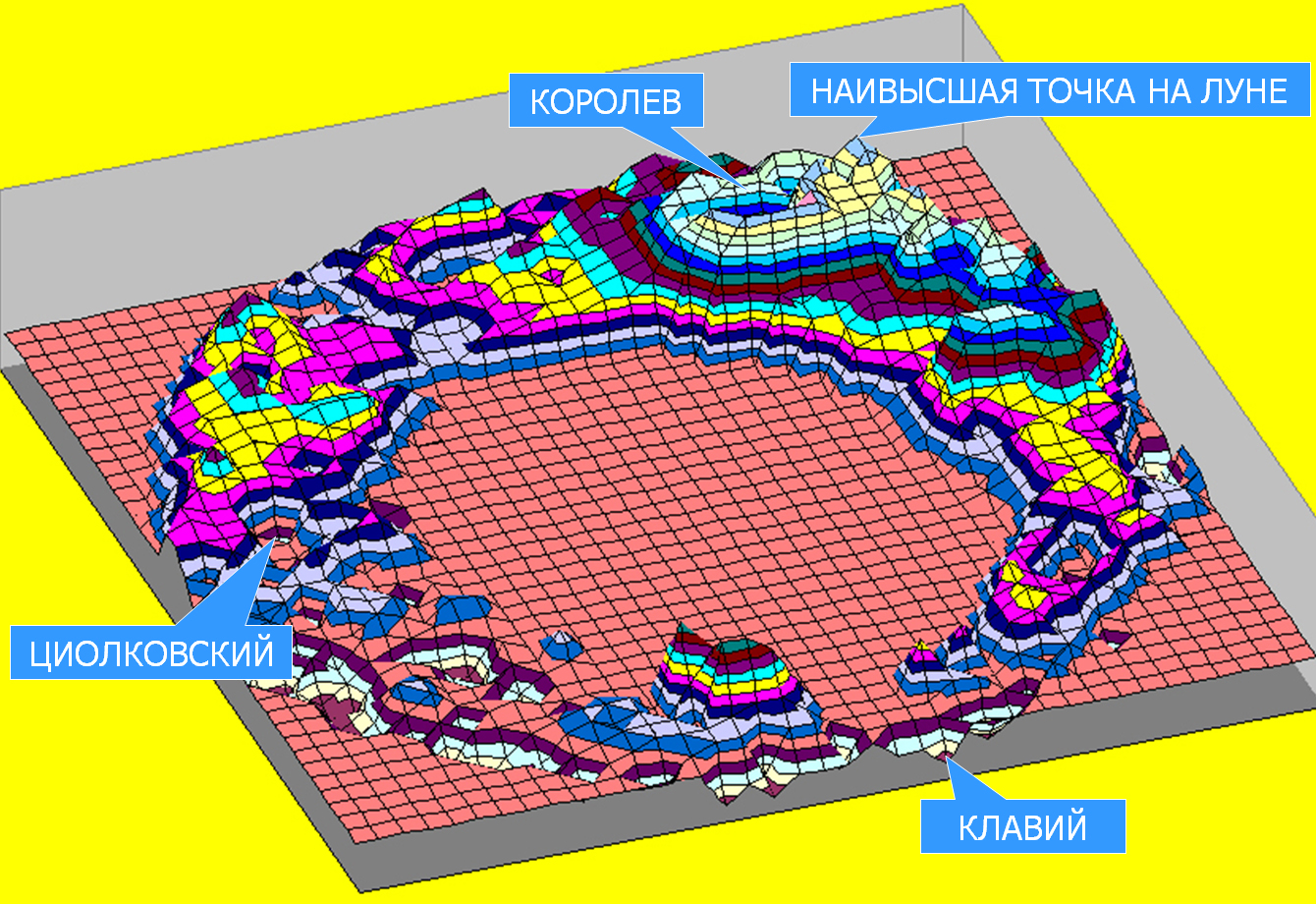 АНОМАЛЬНОЕ ОТНОШЕНИЕ «ГЛУБИНА-ДИАМЕТР»
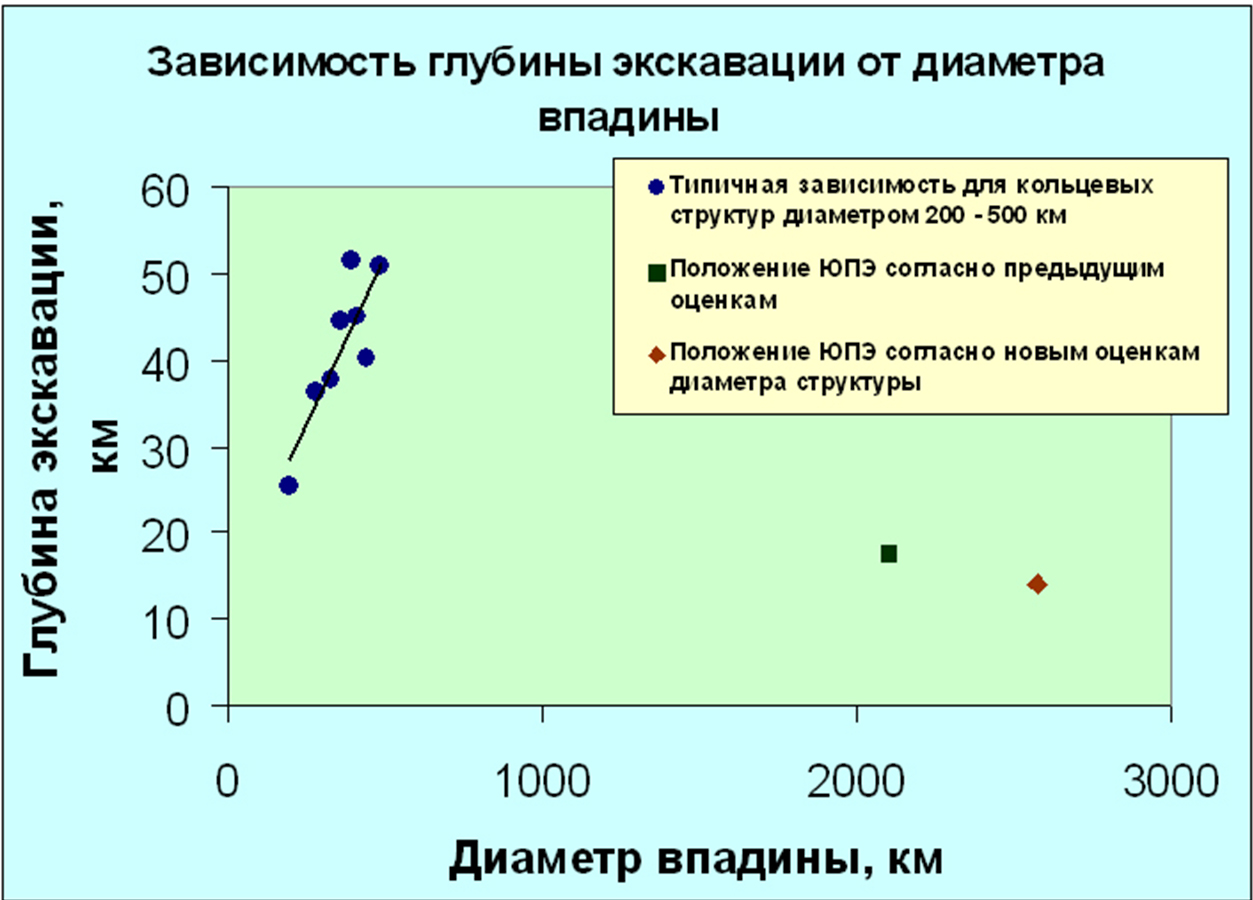 МАГНИТНЫЕ  АНОМАЛИИ  В  БАССЕЙНЕ 
ЮЖНЫЙ ПОЛЮС  -  ЭЙТКЕН
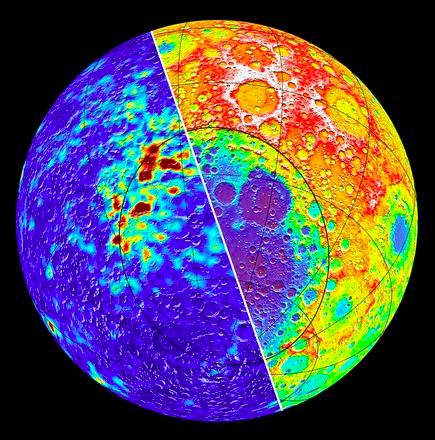 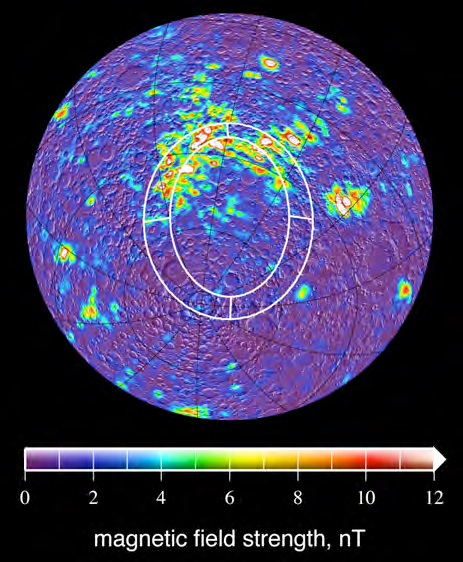 Модель,
соответствующая косому падению ударника:
направление падения:
примерно с юга на север, угол падения 45°, диаметр ударника 125 км, скорость падения 15 км/с.
Wieczorek et al.,
2011.
МАГНИТНЫЕ АНОМАЛИИ В ВЫБРОСАХ 
ИЗ БАССЕЙНА ЮПЭ
ТРАЕКТОРНАЯ  АНОМАЛИЯ  УДАРНИКА
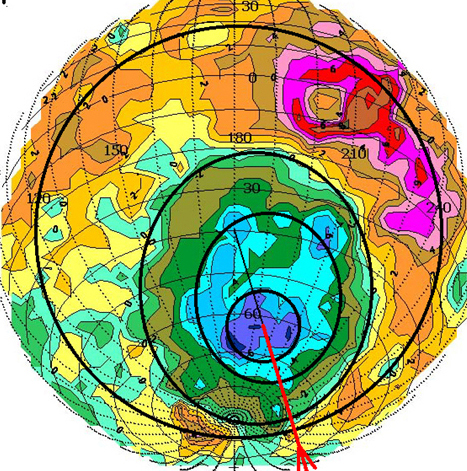 ТРАЕКТОРИЯ  ДВИЖЕНИЯ  В СОЛНЕЧНОЙ СИСТЕМЕ
КОМЕТЫ ХЕЙЛА – БОППА
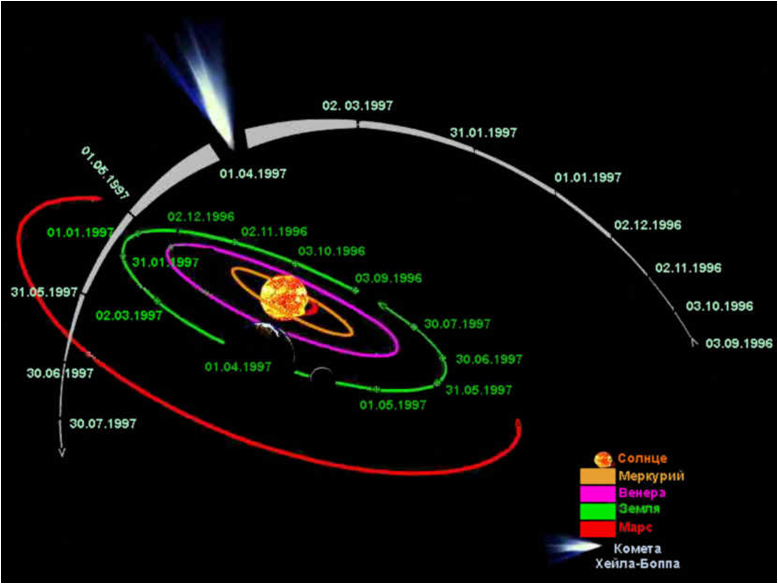 ТАКИМ ОБРАЗОМ,
БАССЕЙН ЮПЭ МОГ
БЫТЬ ОБРАЗОВАН
ПАДЕНИЕМ 
ГИГАНТСКОЙ
КОМЕТЫ
4,2 – 4,3 МЛРД. ЛЕТ НАЗАД
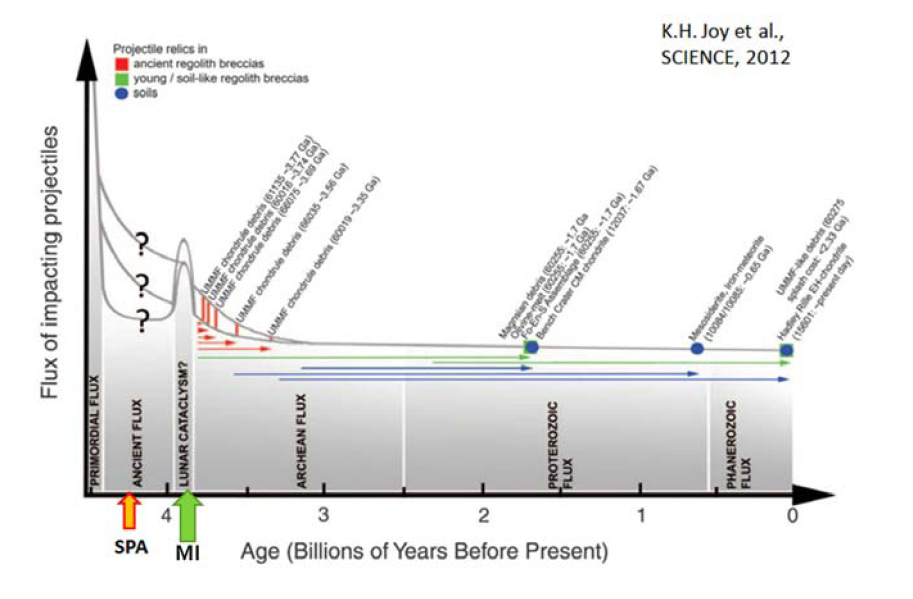 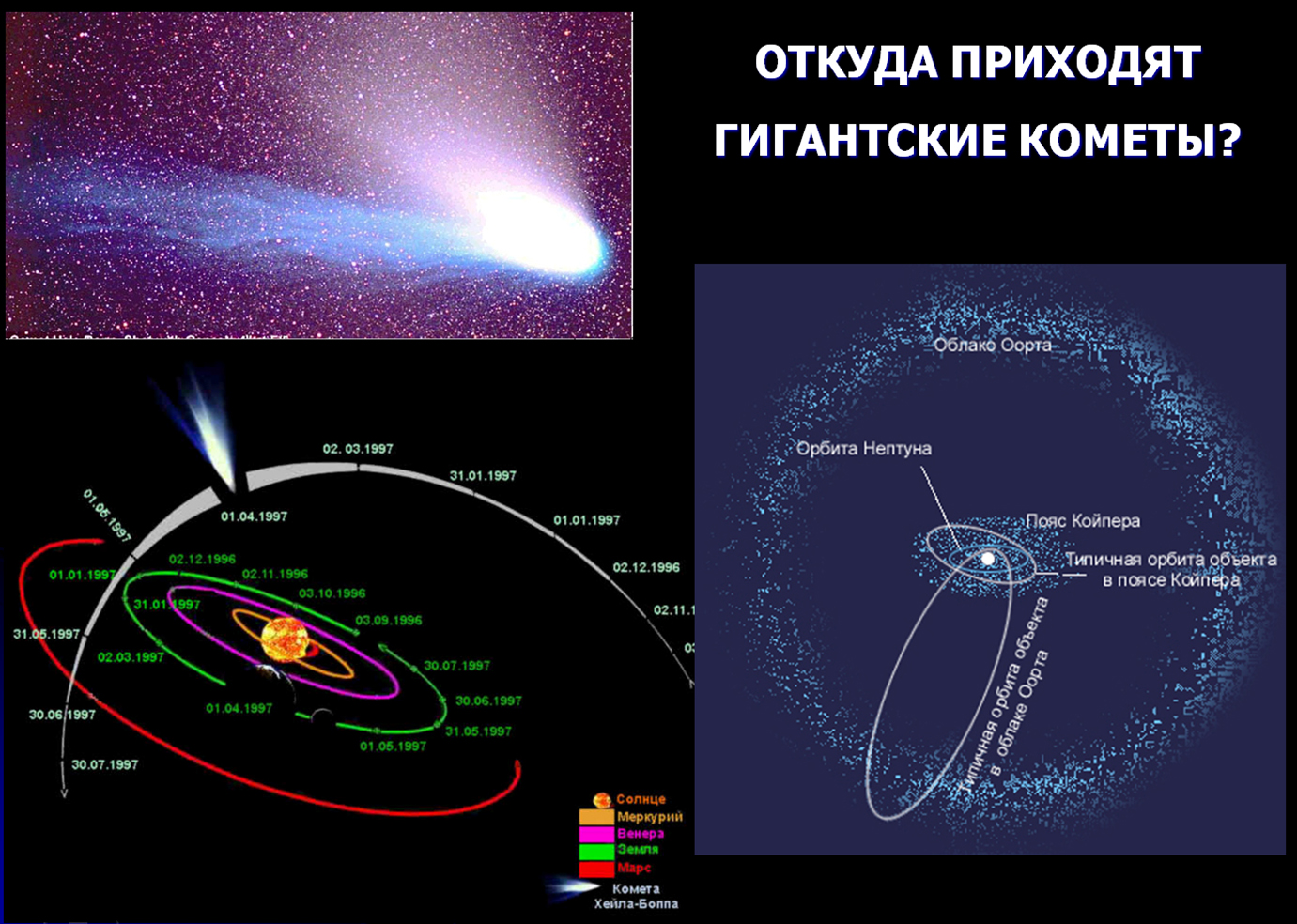 РАСПРОСТРАНЕНИЕ  В ПОЛЯРНЫХ  ОБЛАСТЯХ  ЛУНЫ
ВОДЯНОГО ЛЬДА  (ДАННЫЕ  ЛРО-ЛЕНД, 2018)
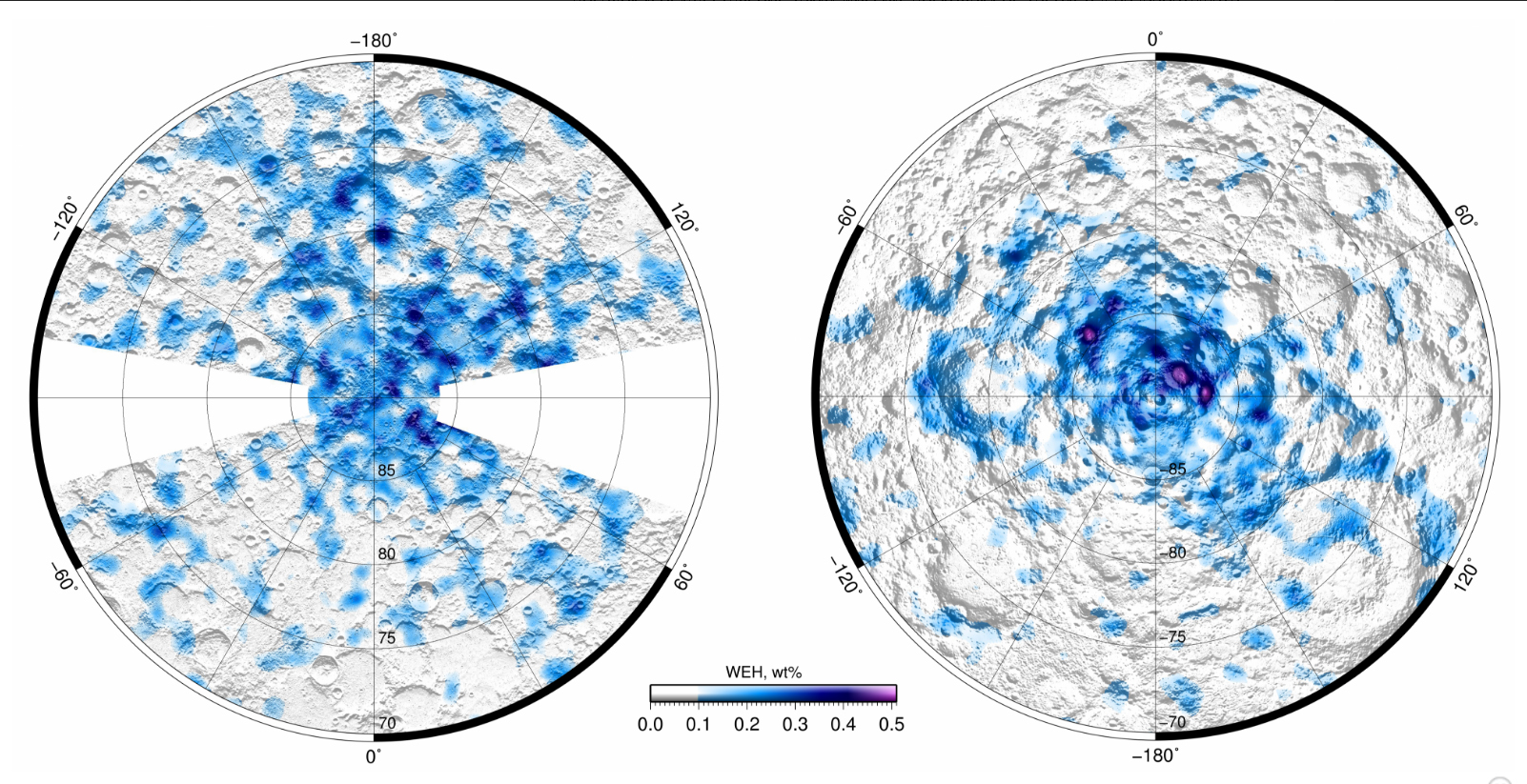 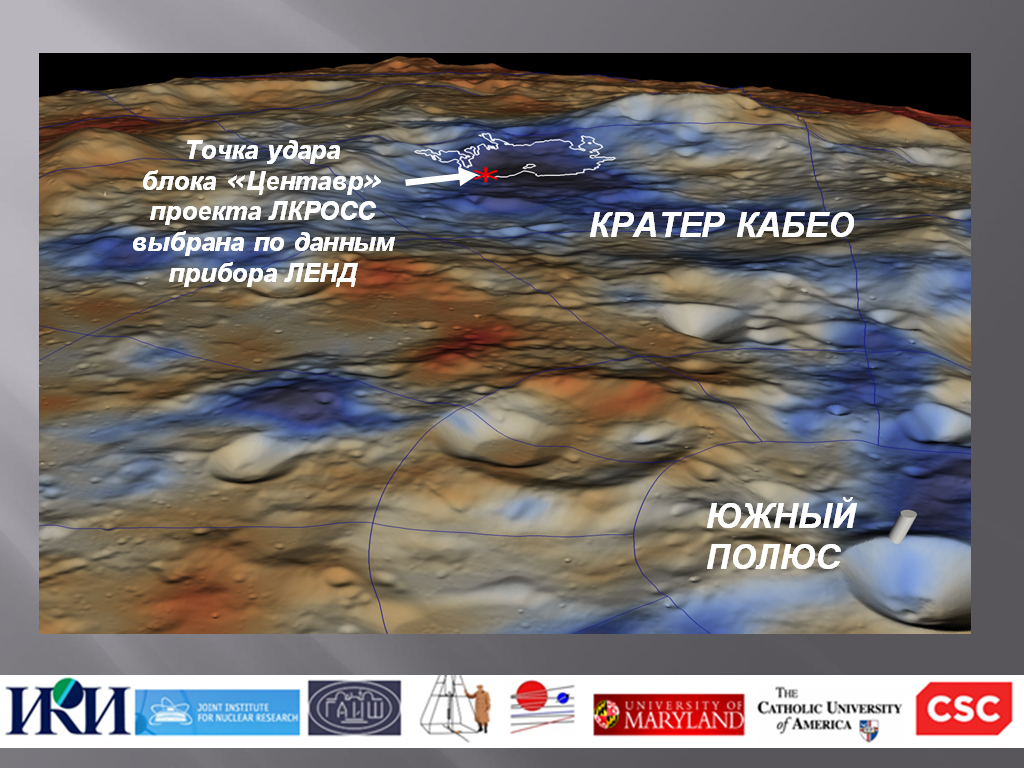 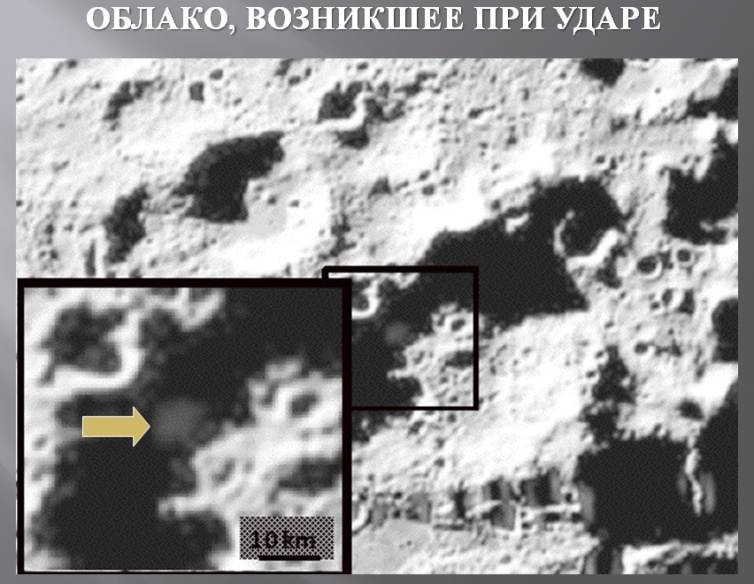 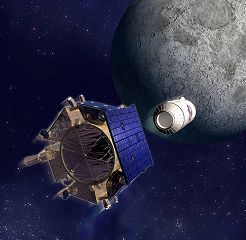 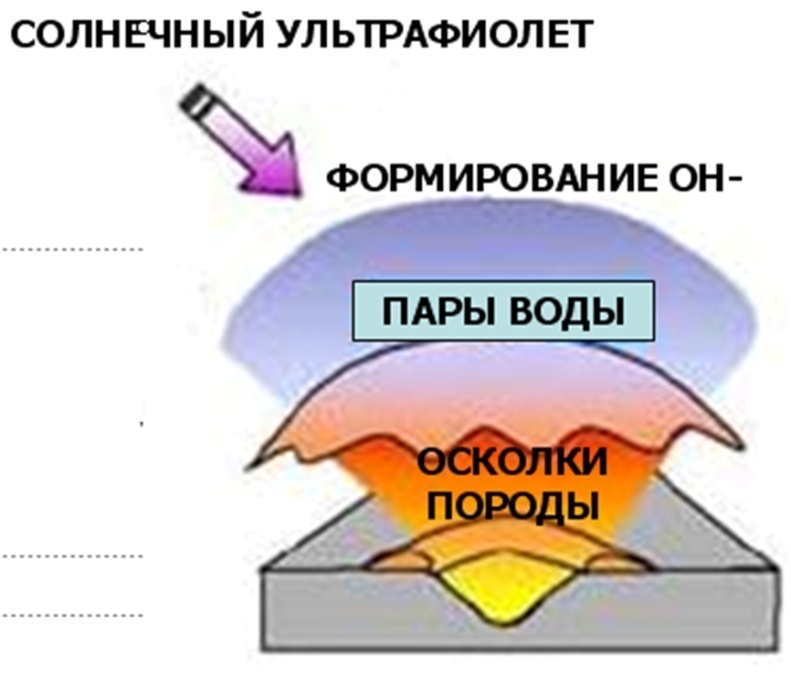 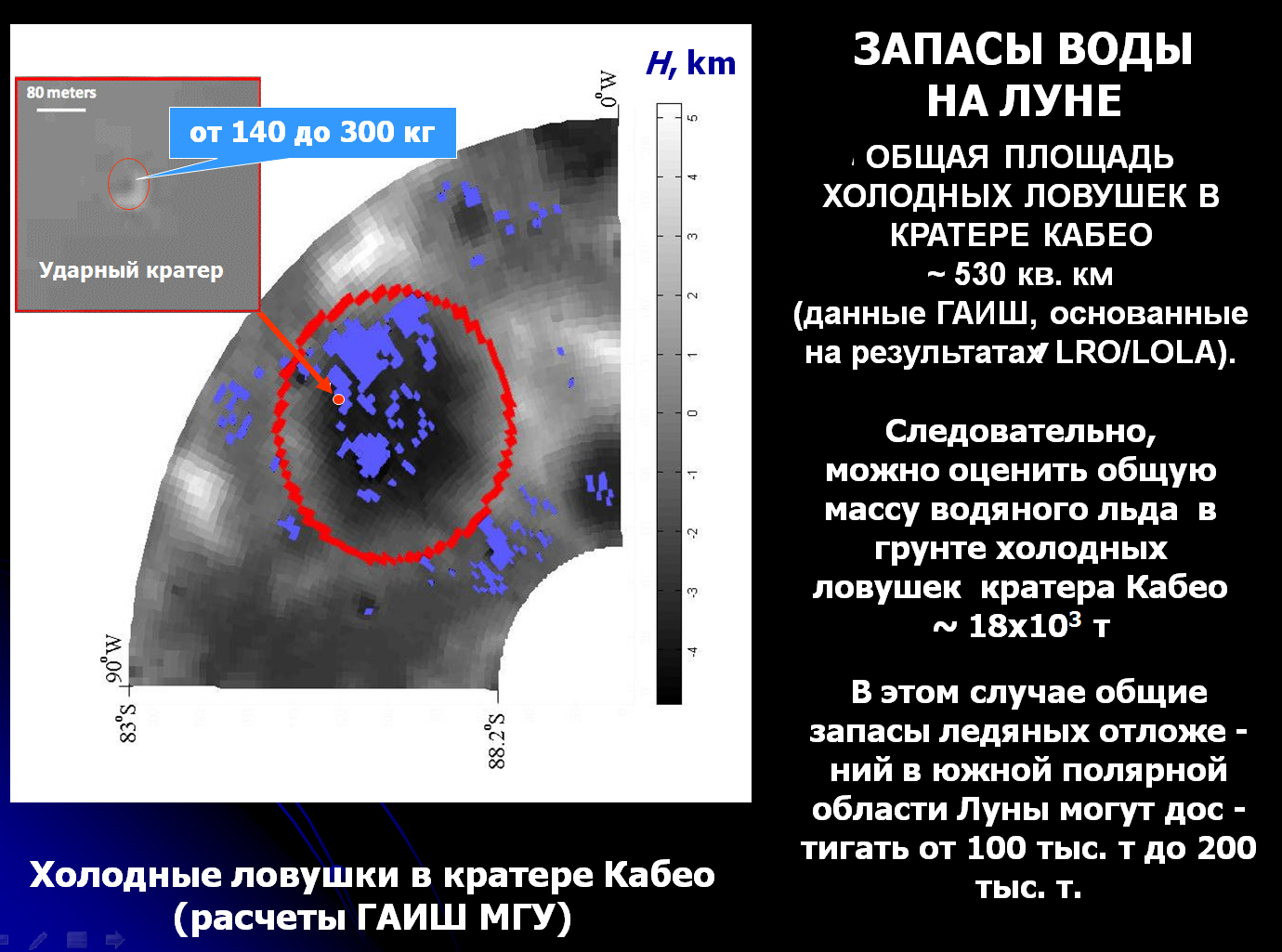 Предполагаемое расстояние до внешних границ облака Оорта от Солнца составляет от 50 000 до 100 000 а.е. — примерно, в среднем световой год.
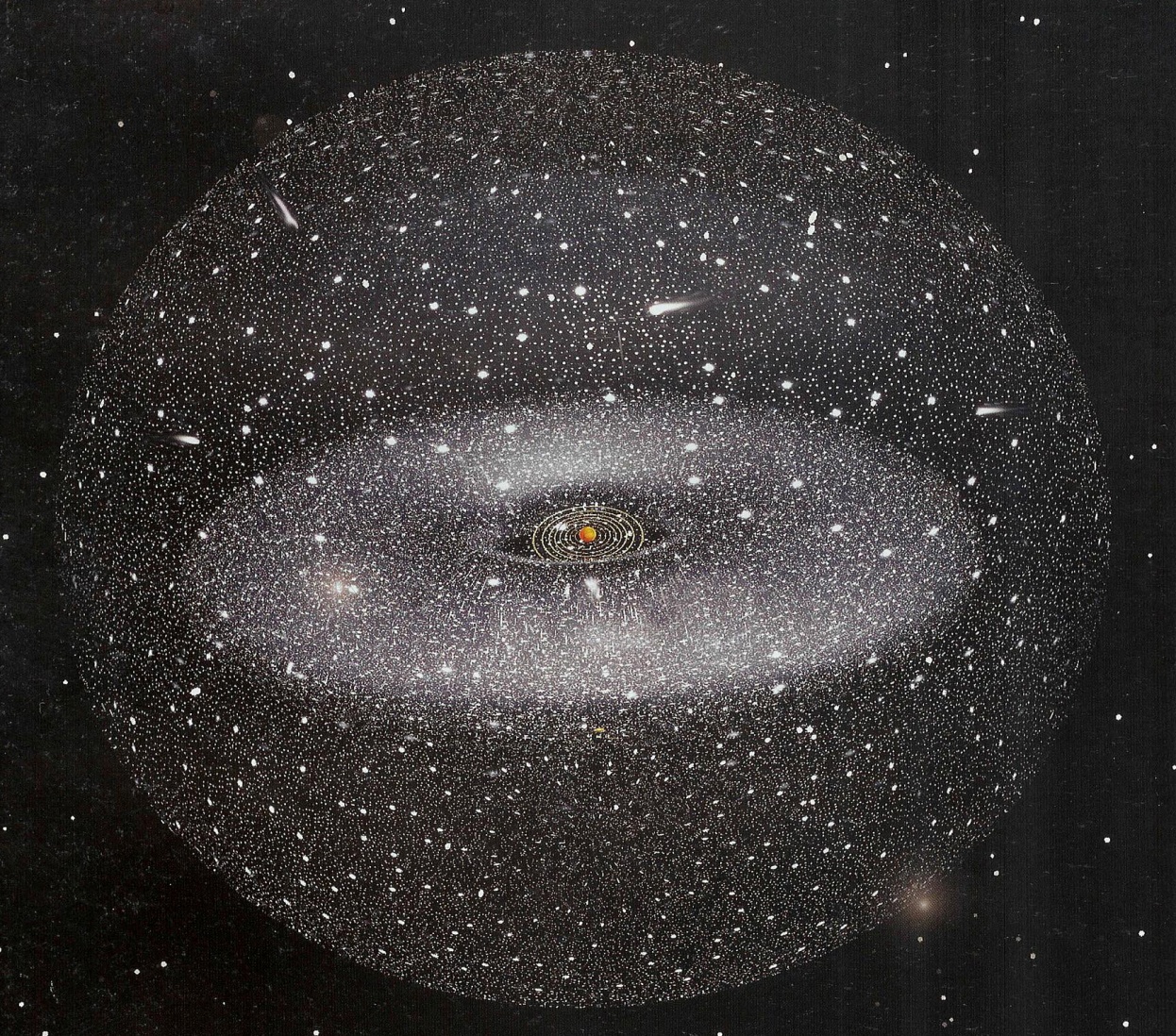 ОБЛАКО  ООРТА
ПОЯС  КОЙПЕРА
Это составляет примерно четверть расстояния 
до Проксимы Центавра, ближайшей к Солнцу звезды.
ПОЯВЛЕНИЕ  НОВОГО КРАТЕРА (СНИМКИ  ЛРО)
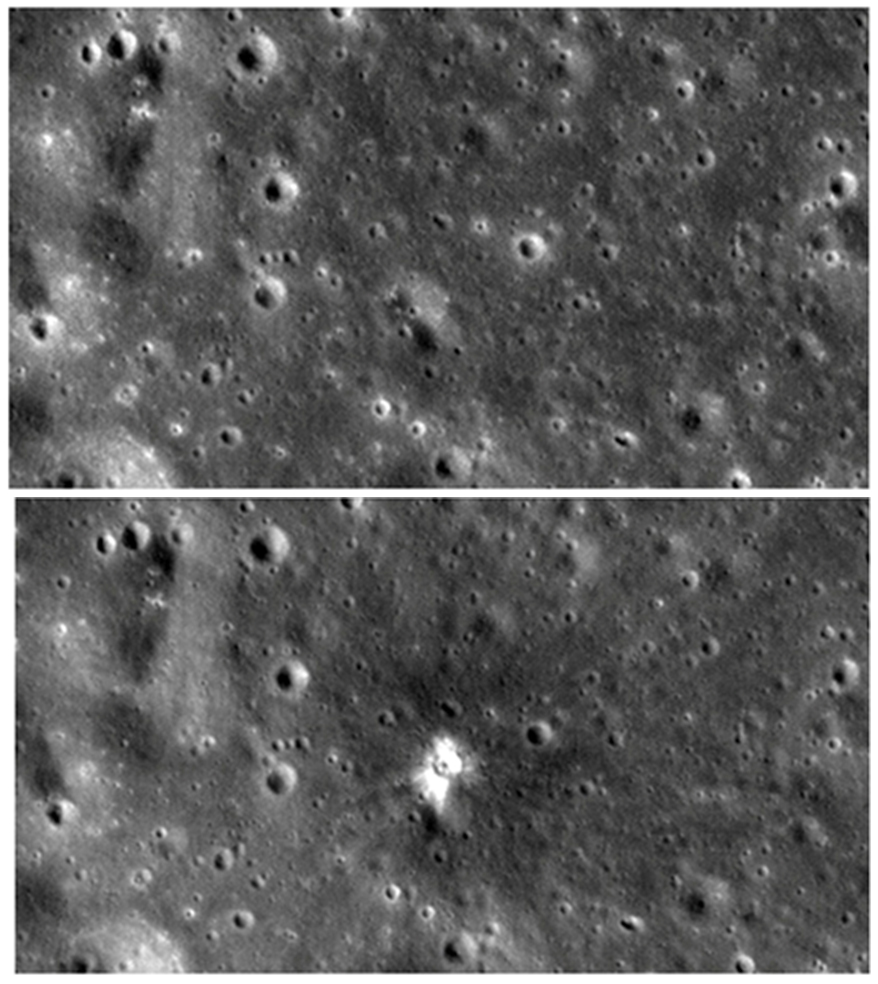 ИСТОРИЯ  ПРОДОЛЖАЕТСЯ
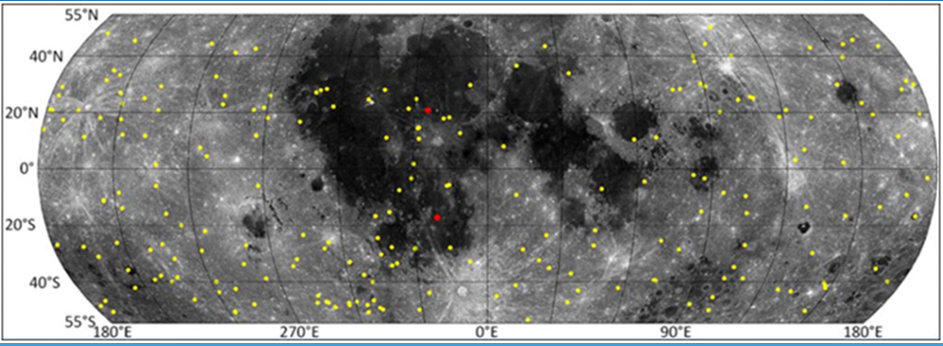 ЗА  7  ЛЕТ  ПОСТОЯННЫХ  СЪЕМОК КАМЕРАМИ
СПУТНИКА  ЛРО  ОБНАРУЖЕНО  ПОЯВЛЕНИЕ
222  НОВЫХ  КРАТЕРОВ
СПУТНИК  САТУРНА  ЕЛЕНА
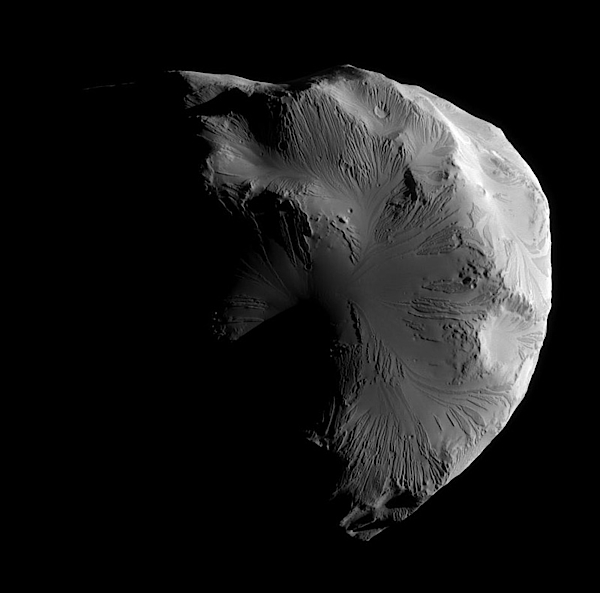 ПОВЕРХНОСТЬ МАЛОГО  ТЕЛА  БЕЗ КРАТЕРОВ (!?)
ВИЗИТ  ЗАГАДОЧНОГО  ПРИШЕЛЬЦА
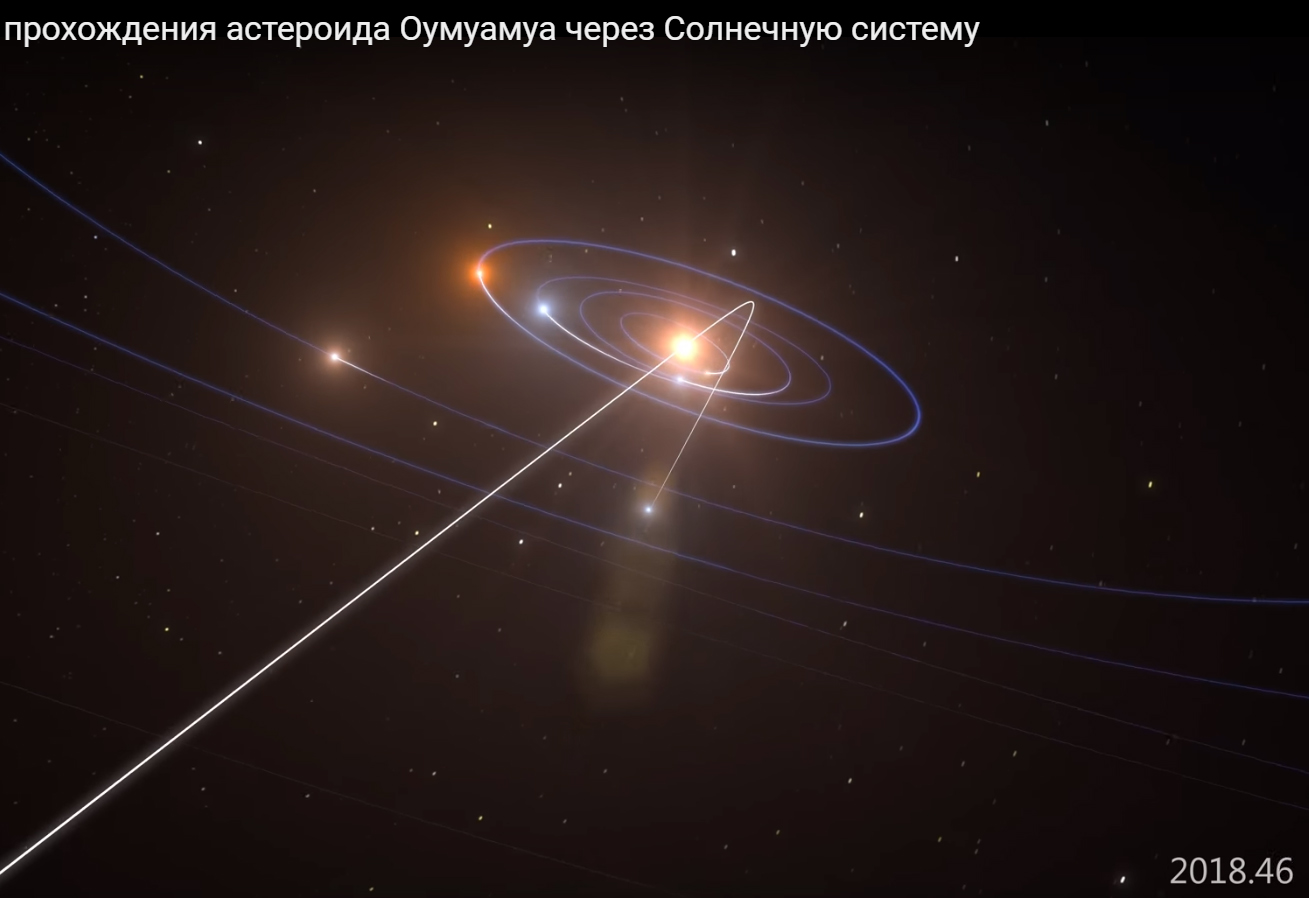 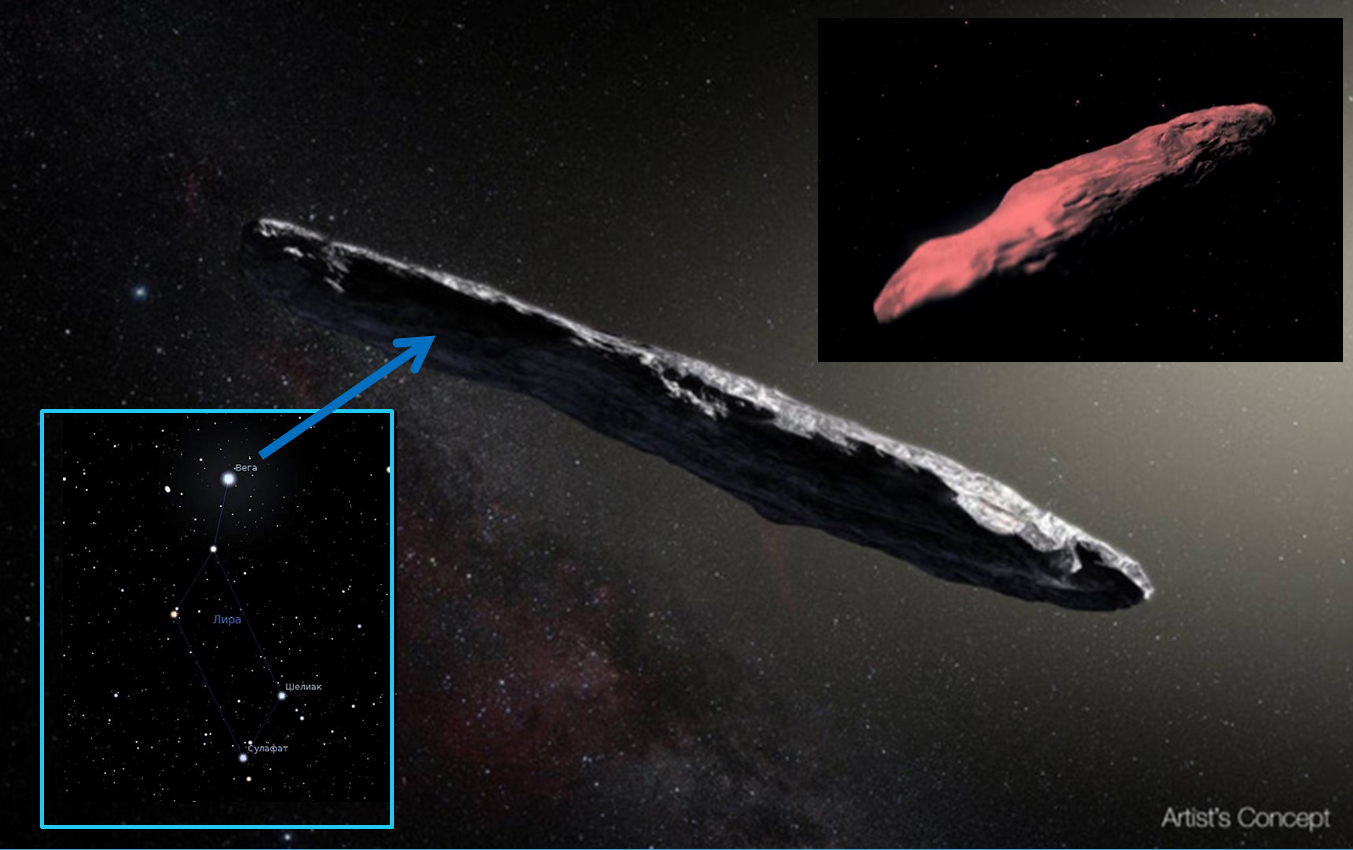 СОГЛАСНО НЕКОТОРЫМ ОЦЕНКАМ «ОУМУАМУА»  ПРИБЫЛ 
ИЗ ПЛАНЕТНОЙСИСТЕМЫ  ВЕГИ 
(300 000 СВЕТОВЫХ ЛЕТ) ???
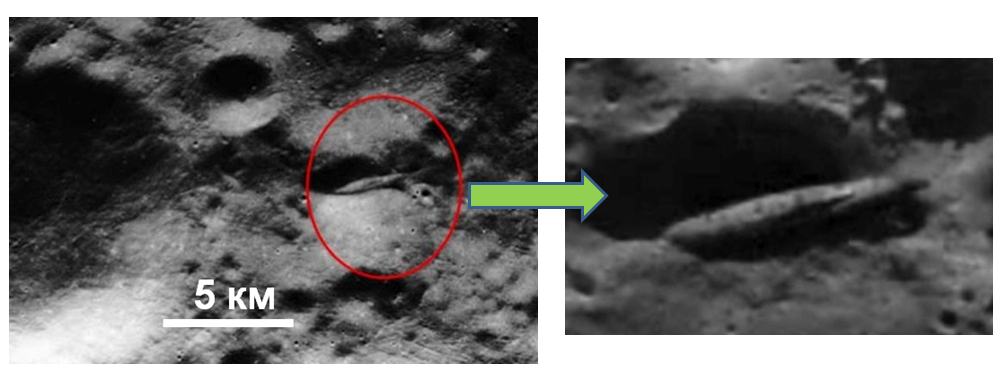 «ДВОЙНИК»  ОУМУАМУА  ОБНАРУЖЕН НАЛУННОЙ ПОВЕРХНОСТИ (!?) 
(СНИМКИ  С  БОРТА  КК «АПОЛЛОН – 15»)
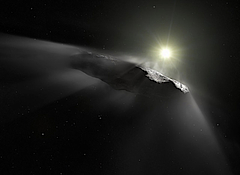 АСТЕРОИД?  КОМЕТА?  ИЛИ…
СПАСИБО  ЗА  ВНИМАНИЕ